HOW IMPORTANT IS BIBLICAL AUTHORITY?
June 4,2023
JESUS AS KING
OT Promised a King
Genesis 17.6,16; 49.10; 2 Samuel 7.12-13
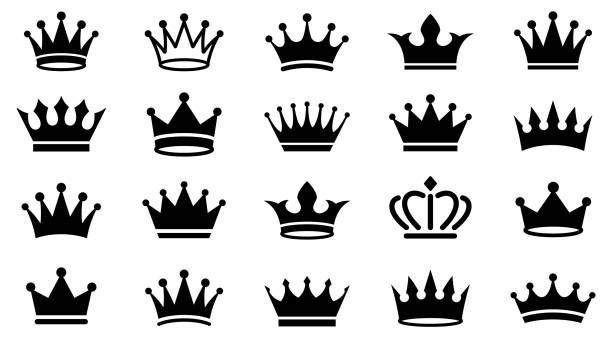 JESUS AS KING
OT Promised a King
Genesis 17.6,16; 49.10; 2 Samuel 7.12-13
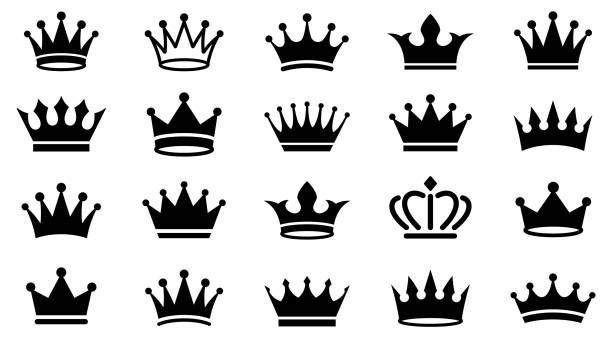 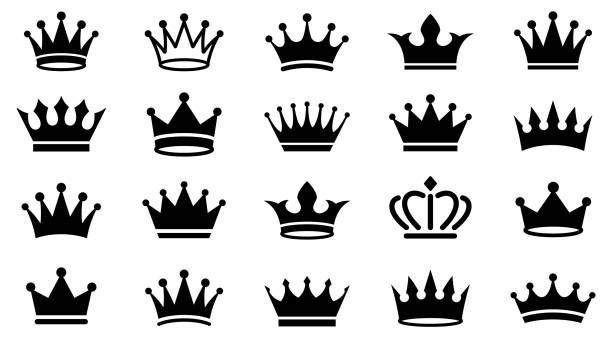 Prophets Looked to a King
Isaiah 9.6-7; Jeremiah 23.5-6
JESUS AS KING
OT Promised a King
Genesis 17.6,16; 49.10; 2 Samuel 7.12-13
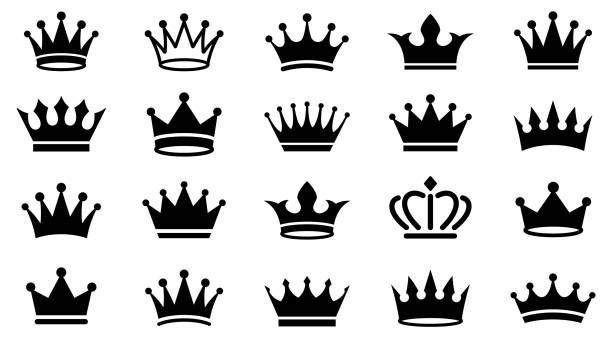 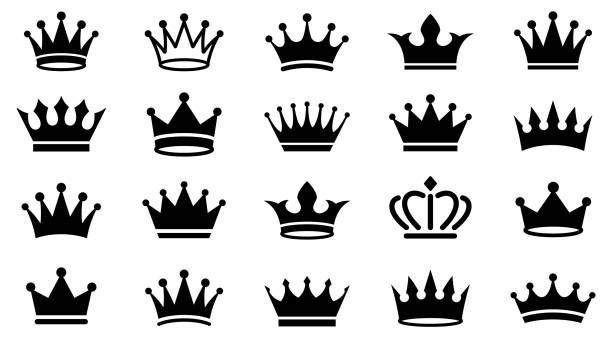 Prophets Looked to a King
Isaiah 9.6-7; Jeremiah 23.5-6
Jeremiah 30.9; 33.15; Ezekiel 34.23; 37.24; Daniel 7.13-14; 
Hosea 3.5; 
Zechariah 6.11-3
JESUS AS KING
OT Promised a King
Genesis 17.6,16; 49.10; 2 Samuel 7.12-13
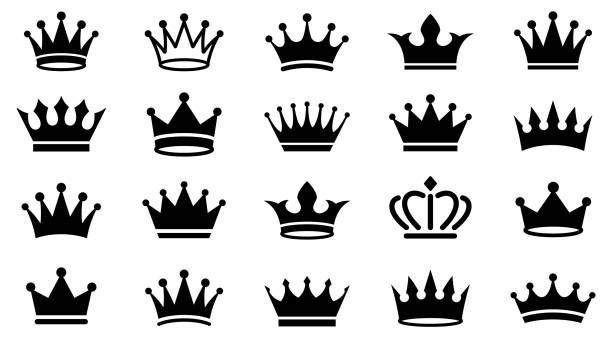 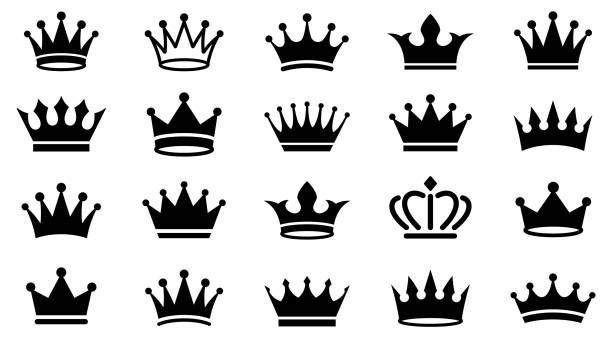 Prophets Looked to a King
Isaiah 9.6-7; Jeremiah 23.5-6
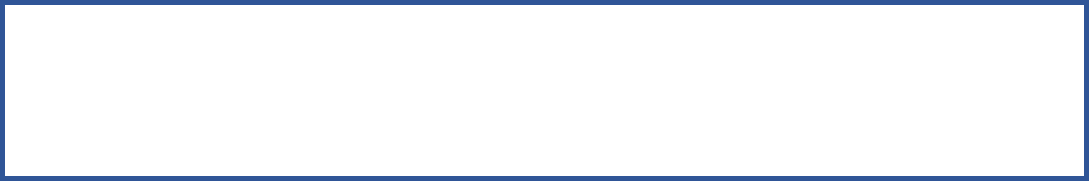 Jesus Fulfilled the Promise
Matthew 2.1-2; 21.1-10; 27.11-14
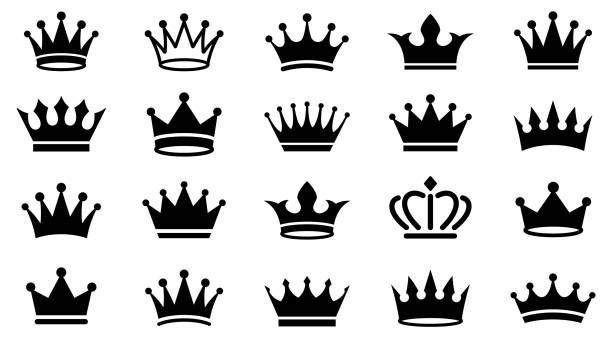 JESUS AS KING
OT Promised a King
Genesis 17.6,16; 49.10; 2 Samuel 7.12-13
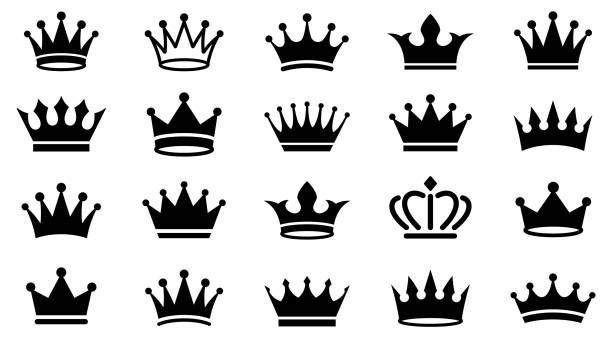 Peter Preached Jesus’ Kingship 
Acts 2.14-36

Paul Preached Jesus’ Kingship 
Acts 13.22-29

Epistles Recorded Jesus’ Kingship Philippians 2.9-11; Colossians 1.13; 1 Timothy 1.16-17

John’s Vision Proclaimed Jesus Revelation 19.11-16
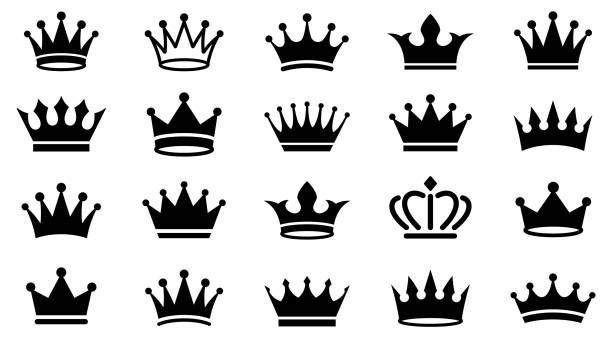 Prophets Looked to a King
Isaiah 9.6-7; Jeremiah 23.5-6
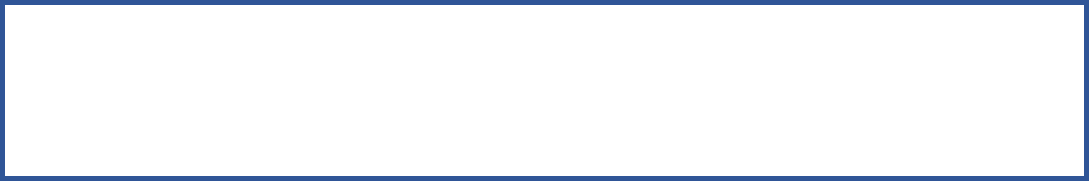 Jesus Fulfilled the Promise
Matthew 2.1-2; 21.1-10; 27.11-14
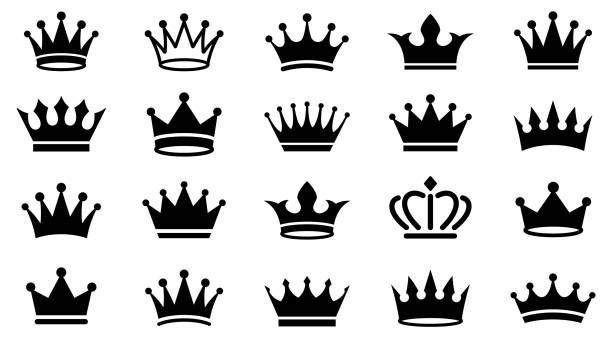 JESUS AS KING
OT Promised a King
Genesis 17.6,16; 49.10; 2 Samuel 7.12-13
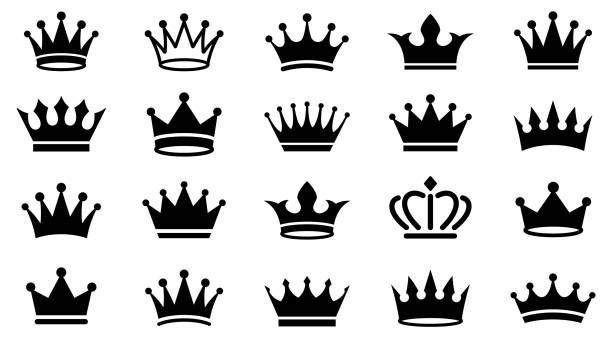 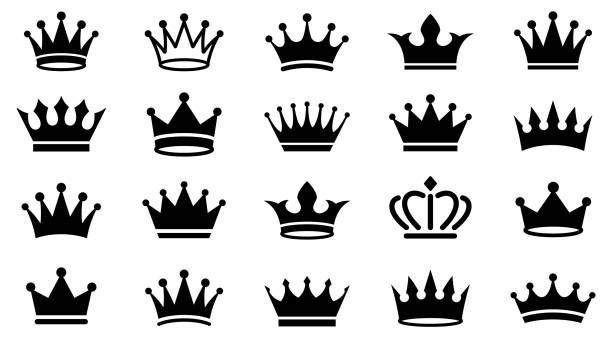 Prophets Looked to a King
Isaiah 9.6-7; Jeremiah 23.5-6
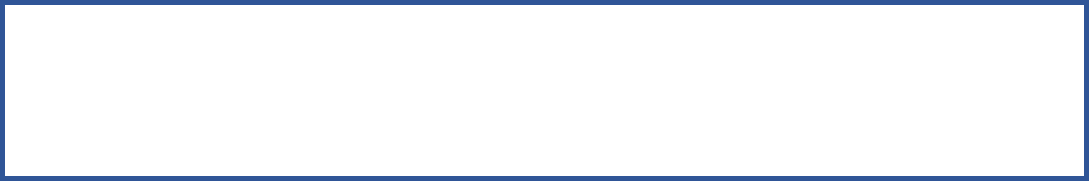 Jesus Fulfilled the Promise
Matthew 2.1-2; 21.1-10; 27.11-14
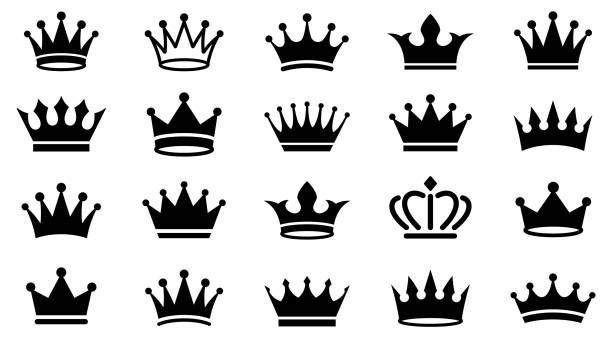 Kingship Acknowledged
Matthew 28.17-18; 11.27; John 3.35
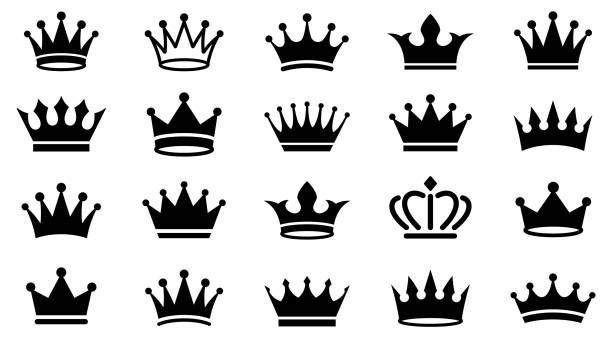 JESUS AS KING
Declared “Creator”
John 1.3

Sustainer of “Creation”
Hebrews 1.3; Colossians 1.17

“Winds & Waves”
Matthew 8.27

Demons
Mark 5.1-8

Teaching
Mark 1.23-27

Disease
Matthew 8.14-15
OT Promised a King
Genesis 17.6,16; 49.10; 2 Samuel 7.12-13
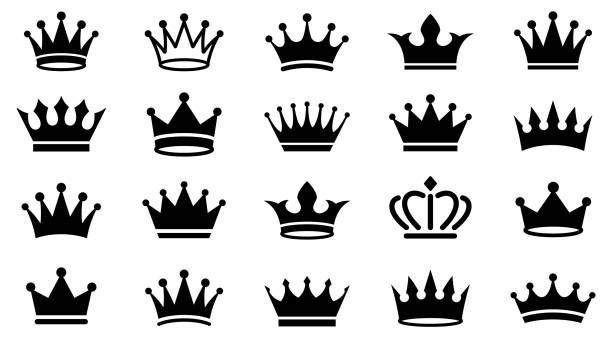 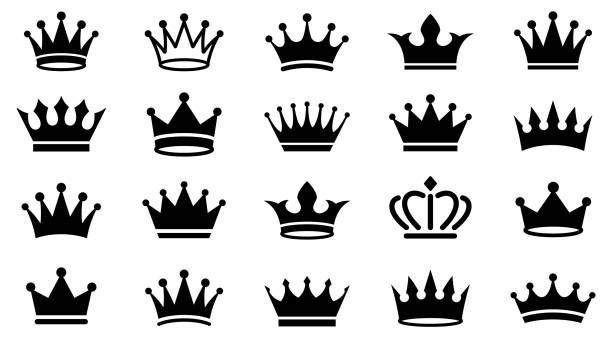 Prophets Looked to a King
Isaiah 9.6-7; Jeremiah 23.5-6
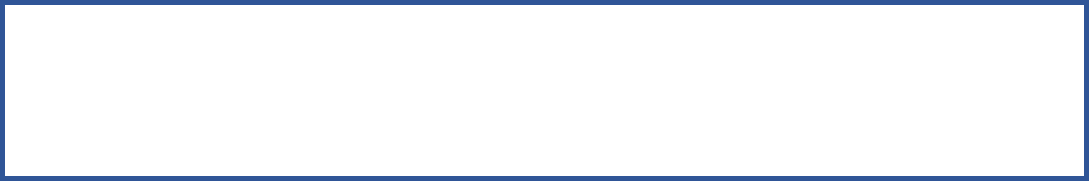 Jesus Fulfilled the Promise
Matthew 2.1-2; 21.1-10; 27.11-14
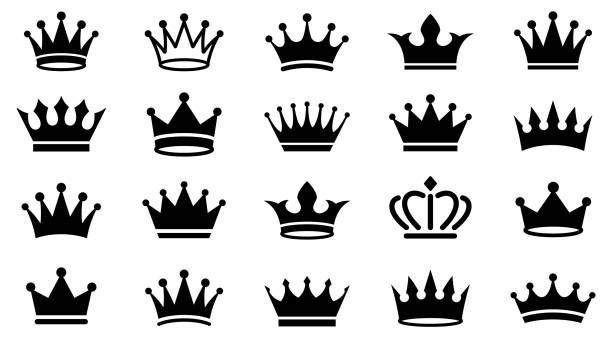 Kingship Acknowledged
Matthew 28.17; 11.27; John 3.35
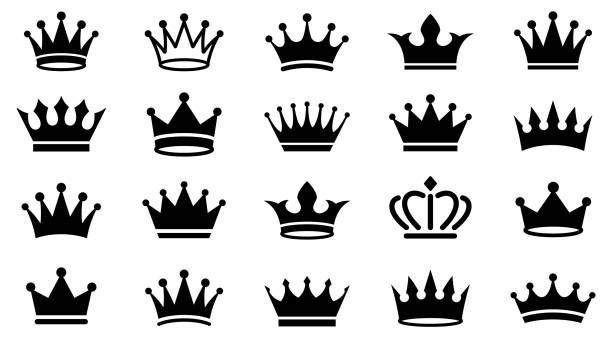 JESUS AS KING
OT Promised a King
Genesis 17.6,16; 49.10; 2 Samuel 7.12-13
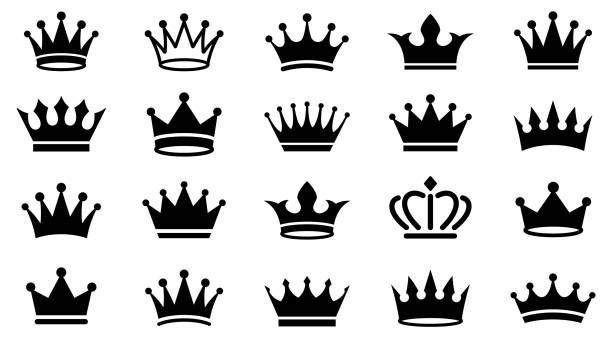 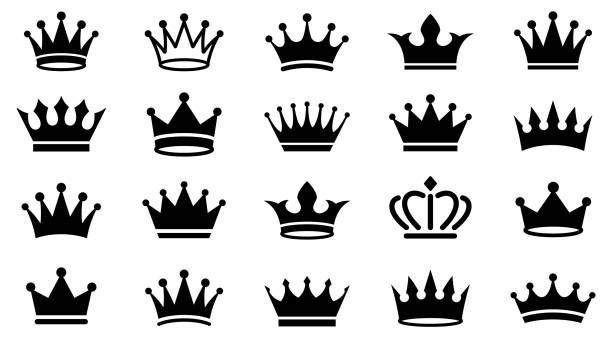 Prophets Looked to a King
Isaiah 9.6-7; Jeremiah 23.5-6
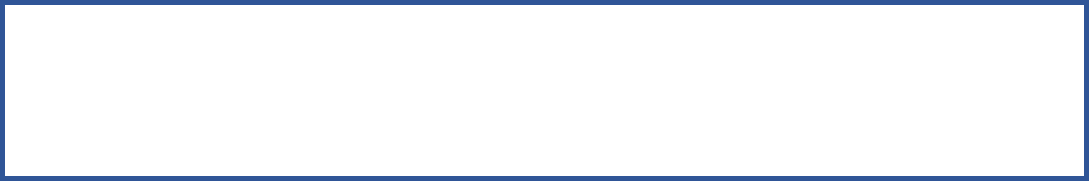 Jesus Fulfilled the Promise
Matthew 2.1-2; 21.1-10; 27.11-14
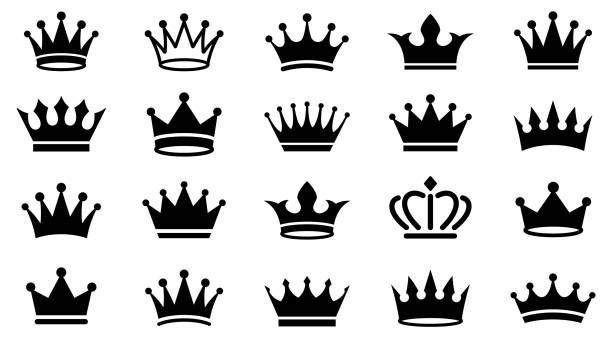 Kingship Acknowledged
Matthew 28.17-18; 11.27; John 3.35
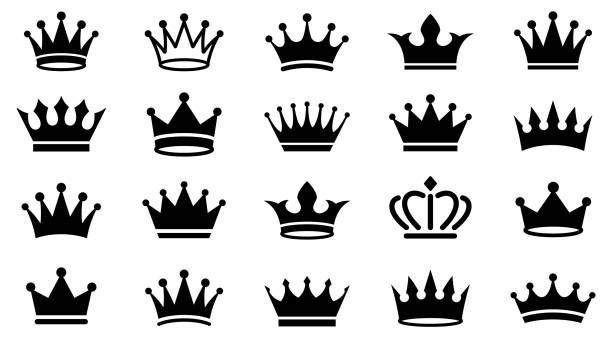 What’s the point?
JESUS AS KING
ROMANS 10.8-10 But what does it say? “The word is near you, in your mouth and in your heart”—that is, the word of faith which we are preaching, that if you confess with your mouth Jesus as Lord, and believe in your heart that God raised Him from the dead, you will be saved; for with the heart a person believes, resulting in righteousness, and with the mouth he confesses, resulting in salvation.
Our Confession
ROMANS 10.8-10 But what does it say? “The word is near you, in your mouth and in your heart”—that is, the word of faith which we are preaching, that if you confess with your mouth Jesus as Lord, and believe in your heart that God raised Him from the dead, you will be saved; for with the heart a person believes, resulting in righteousness, and with the mouth he confesses, resulting in salvation.
HOMOLOGEO “to say the same thing”

1 Timothy 6.12-13; Matthew 7.21-22; 
John 12.42-43
Our Confession
ROMANS 10.8-10 But what does it say? “The word is near you, in your mouth and in your heart”—that is, the word of faith which we are preaching, that if you confess with your mouth Jesus as Lord, and believe in your heart that God raised Him from the dead, you will be saved; for with the heart a person believes, resulting in righteousness, and with the mouth he confesses, resulting in salvation.
“Say the same thing as the Father about His Son”

Matthew 10.32
Our Confession
HEBREWS 11.6 And without faith it is impossible to please Him, for he who comes to God must believe that He is and that He is a rewarder of those who seek Him.
Faith
HEBREWS 11.6 And without faith it is impossible to please Him, for he who comes to God must believe that He is and that He is a rewarder of those who seek Him.
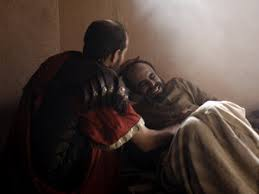 Luke 7.1-10

Authority & Faith Intertwined
Faith